Организация и проведение ЕГЭ 2017 
(основной этап)
Письмо РЦОИ от 30.05.2017 № 51
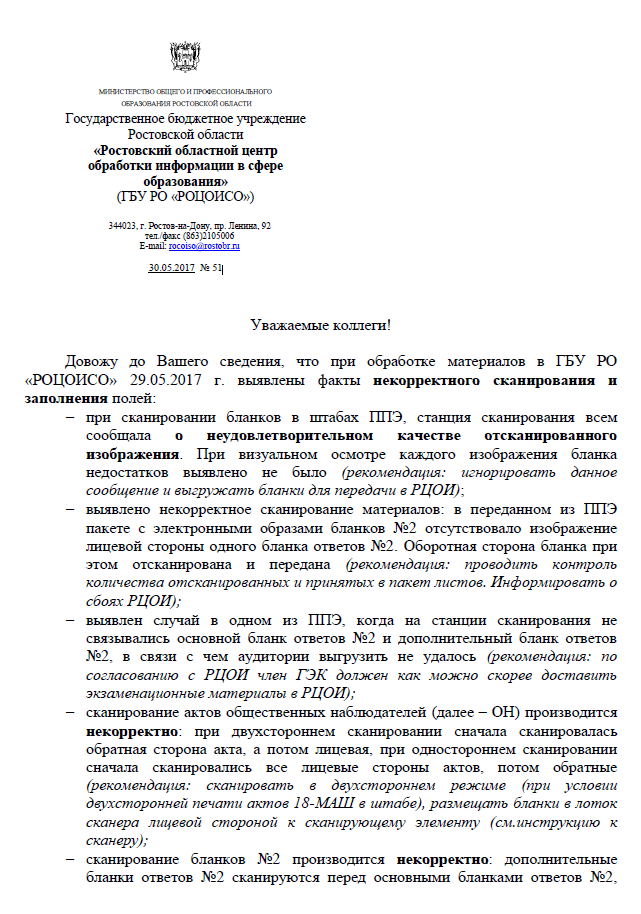 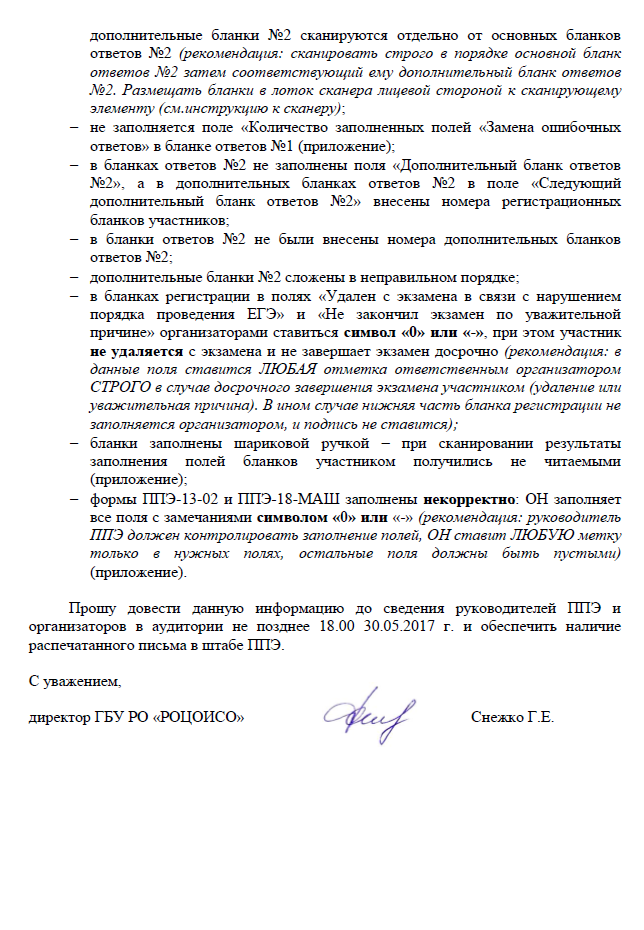 Описаны все основные проблемы, встречающиеся при обработке ЭМ.
Просьба довести информацию до сведения руководителей ППЭ и организаторов в аудитории и обеспечить наличие распечатанного письма в штабе ППЭ
Некорректное заполнение и сканирование бланков
при сканировании бланков в штабах ППЭ, станция сканирования всем сообщала о неудовлетворительном качестве отсканированного изображения. При визуальном осмотре каждого изображения бланка недостатков выявлено не было (рекомендация: игнорировать данное сообщение и выгружать бланки для передачи в РЦОИ);
выявлено некорректное сканирование материалов: в переданном из ППЭ пакете с электронными образами бланков №2 отсутствовало изображение лицевой стороны одного бланка ответов №2. Оборотная сторона бланка при этом отсканирована и передана (рекомендация: проводить контроль количества отсканированных и принятых в пакет листов. Информировать о сбоях РЦОИ);
сканирование актов общественных наблюдателей (далее – ОН) производится некорректно: при двухстороннем сканировании сначала сканировалась обратная сторона акта, а потом лицевая, при одностороннем сканировании сначала сканировались все лицевые стороны актов, потом обратные (рекомендация: сканировать в двухстороннем режиме (при условии двухсторонней печати актов 18-МАШ в штабе), размещать бланки в лоток сканера лицевой стороной к сканирующему элементу (см.инструкцию к сканеру);
сканирование бланков №2 производится некорректно: дополнительные бланки ответов №2 сканируются перед основными бланками ответов №2, дополнительные бланки №2 сканируются отдельно от основных бланков ответов №2 (рекомендация: сканировать строго в порядке основной бланк ответов №2 затем соответствующий ему дополнительный бланк ответов №2. Размещать бланки в лоток сканера лицевой стороной к сканирующему элементу (см.инструкцию к сканеру)
ДБО №2 – ЗА ОСНОВНЫМ БЛАНКОМ ОТВЕТОВ №2 КОНКРЕТНОГО УЧАСТНИКА
СБОР МАТЕРИАЛОВ: БЛАНКИ ОТВЕТОВ
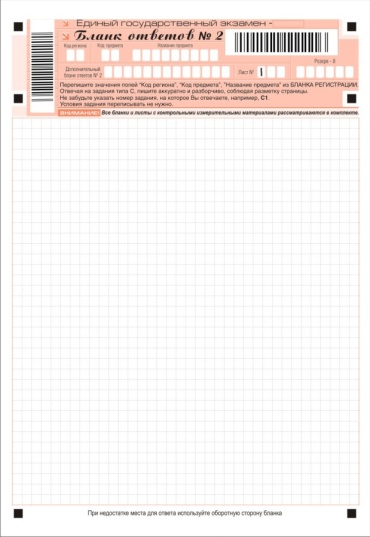 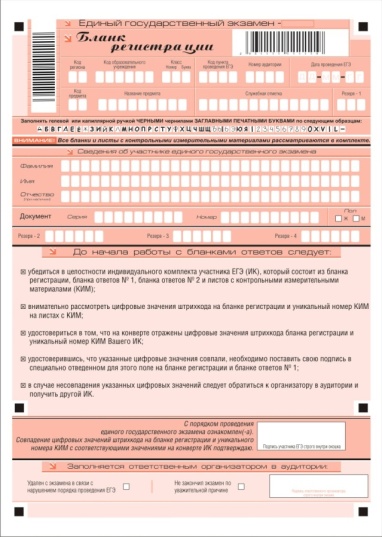 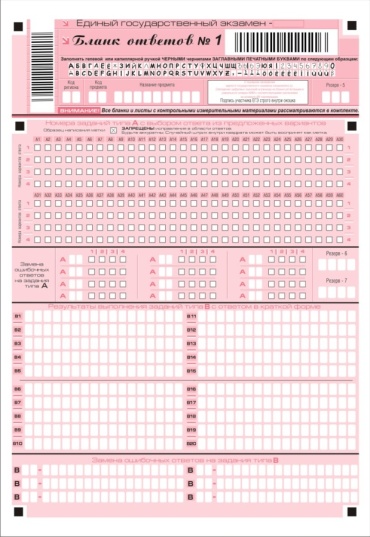 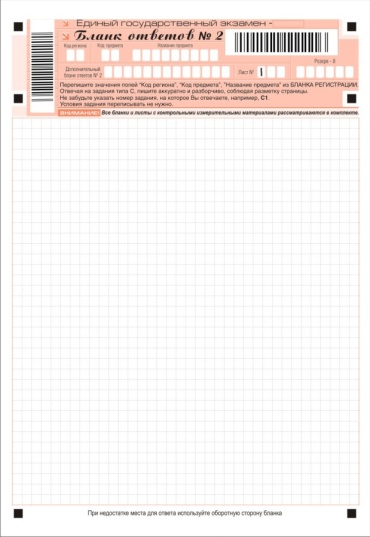 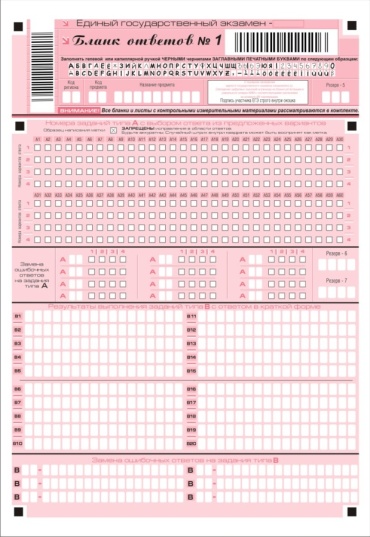 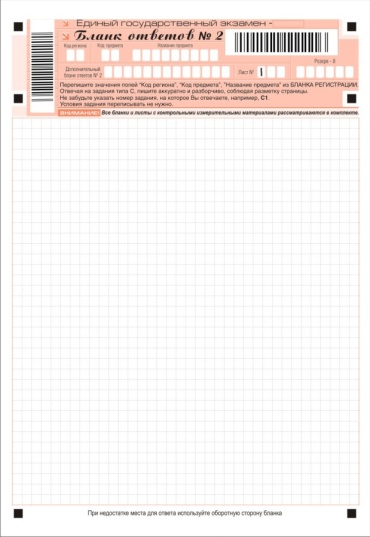 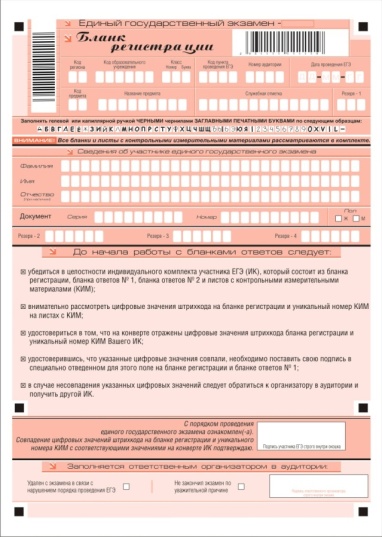 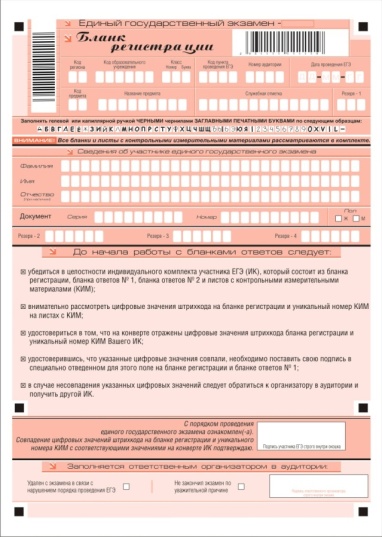 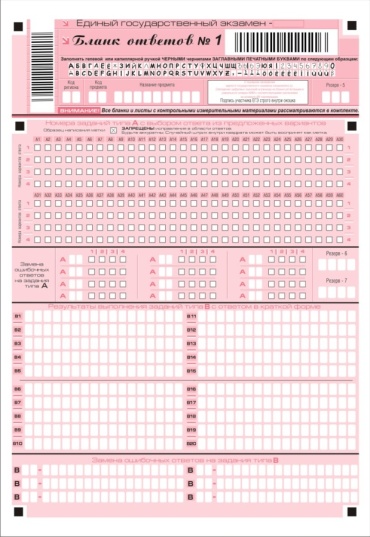 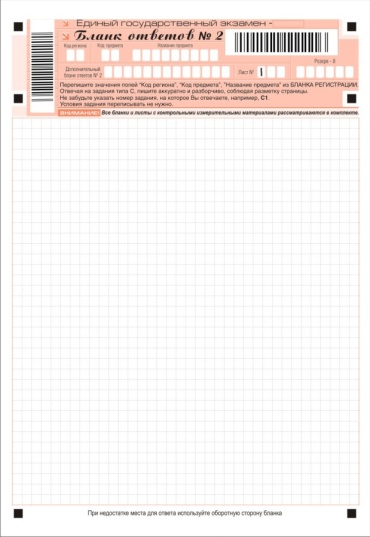 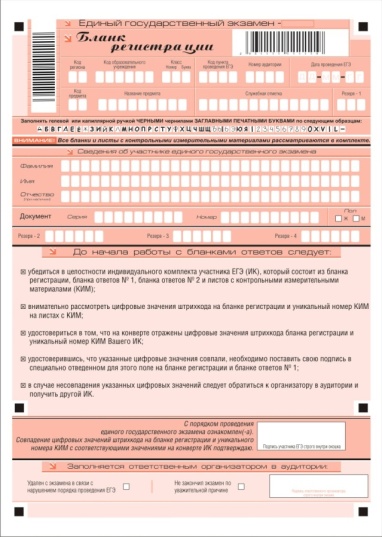 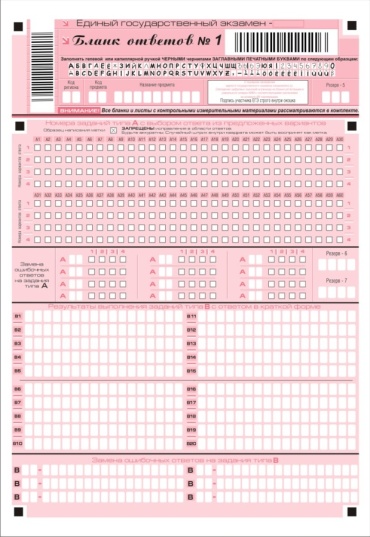 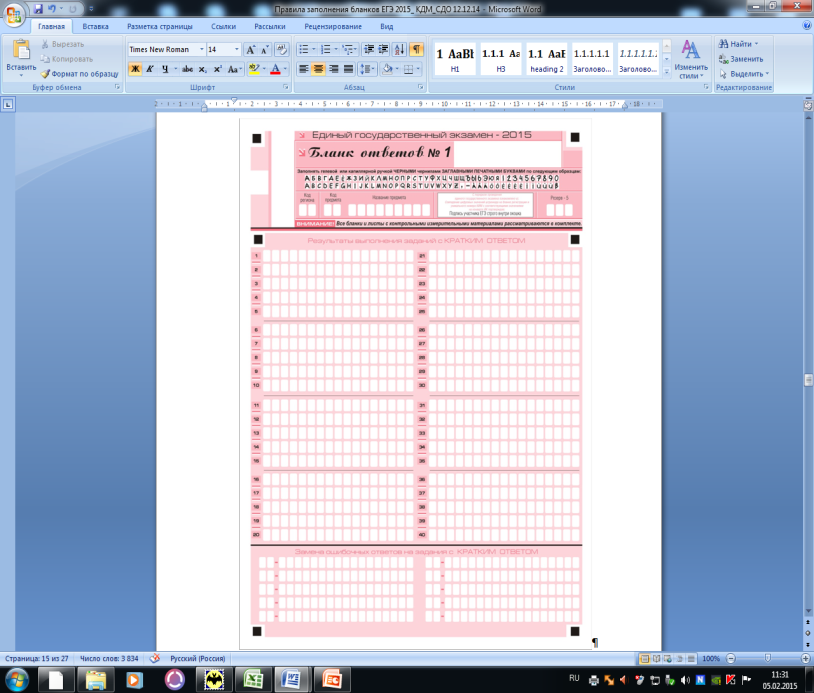 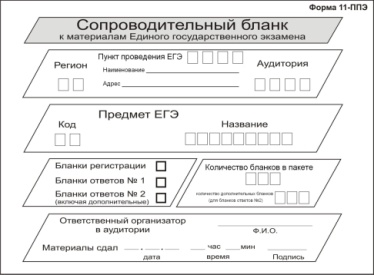 БЛАНКИ ЕГЭ в аудитории 
РАСКЛАДЫВАЮТСЯ ПО ТИПАМ БЛАНКОВИ УПАКОВЫВАЮТСЯ В ОДИНВОЗВРАТНЫЙ ДОСТАВОЧНЫЙ ПАКЕТ!
4
Некорректное заполнение и сканирование бланков
не заполняется поле «Количество заполненных полей «Замена ошибочных ответов» в бланке ответов №1;
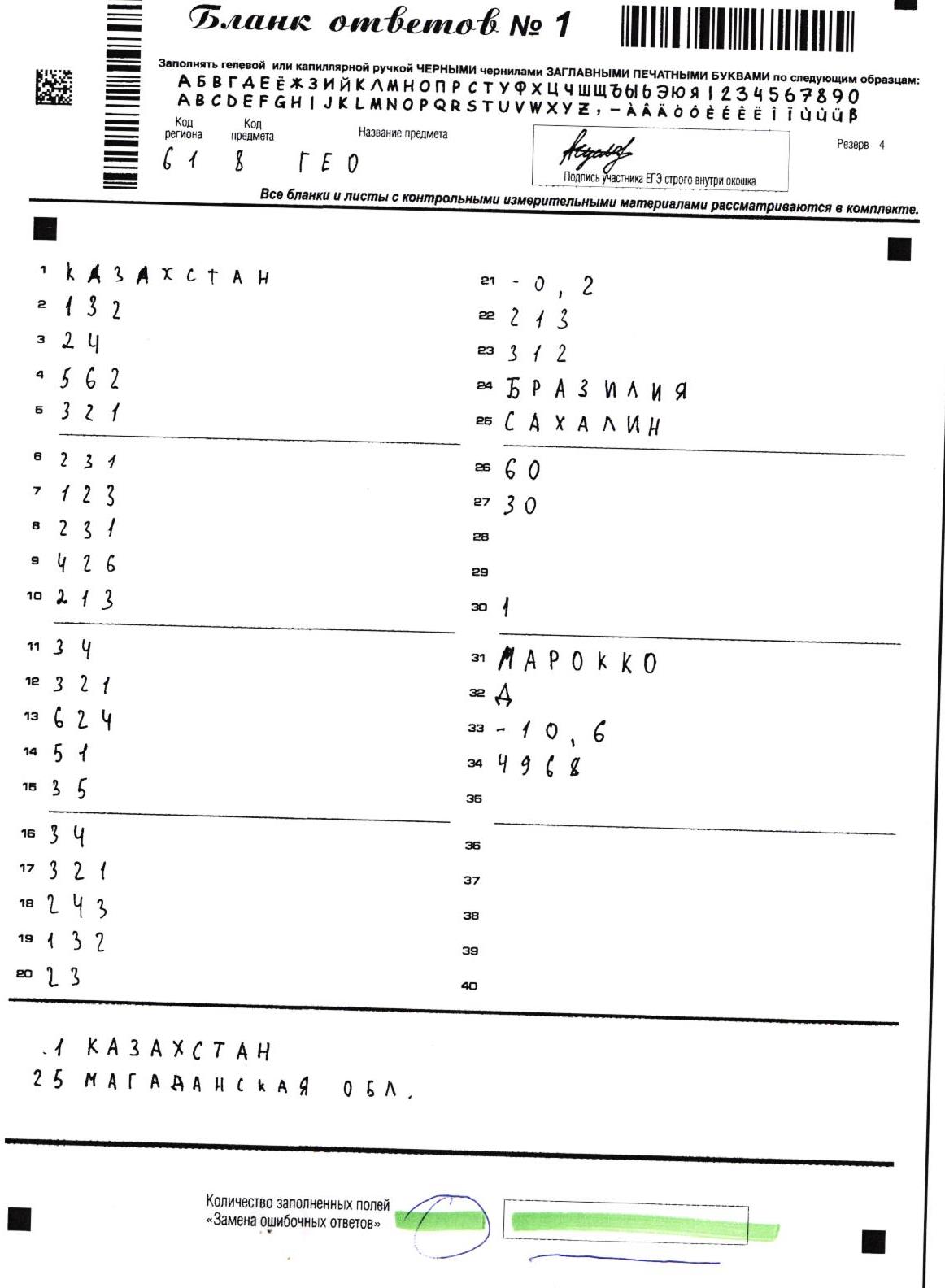 Некорректное заполнение и сканирование бланков
в бланках ответов №2 не заполнены поля «Дополнительный бланк ответов №2», а в дополнительных бланках ответов №2 в поле «Следующий дополнительный бланк ответов №2» внесены номера регистрационных бланков участников;
в бланки ответов №2 не были внесены номера дополнительных бланков ответов №2;
дополнительные бланки №2 сложены в неправильном порядке;
в бланках регистрации в полях «Удален с экзамена в связи с нарушением порядка проведения ЕГЭ» и «Не закончил экзамен по уважительной причине» организаторами ставиться символ «0» или «-», при этом участник не удаляется с экзамена и не завершает экзамен досрочно (рекомендация: в данные поля ставится ЛЮБАЯ отметка ответственным организатором СТРОГО в случае досрочного завершения экзамена участником (удаление или уважительная причина). В ином случае нижняя часть бланка регистрации не заполняется организатором, и подпись не ставится);
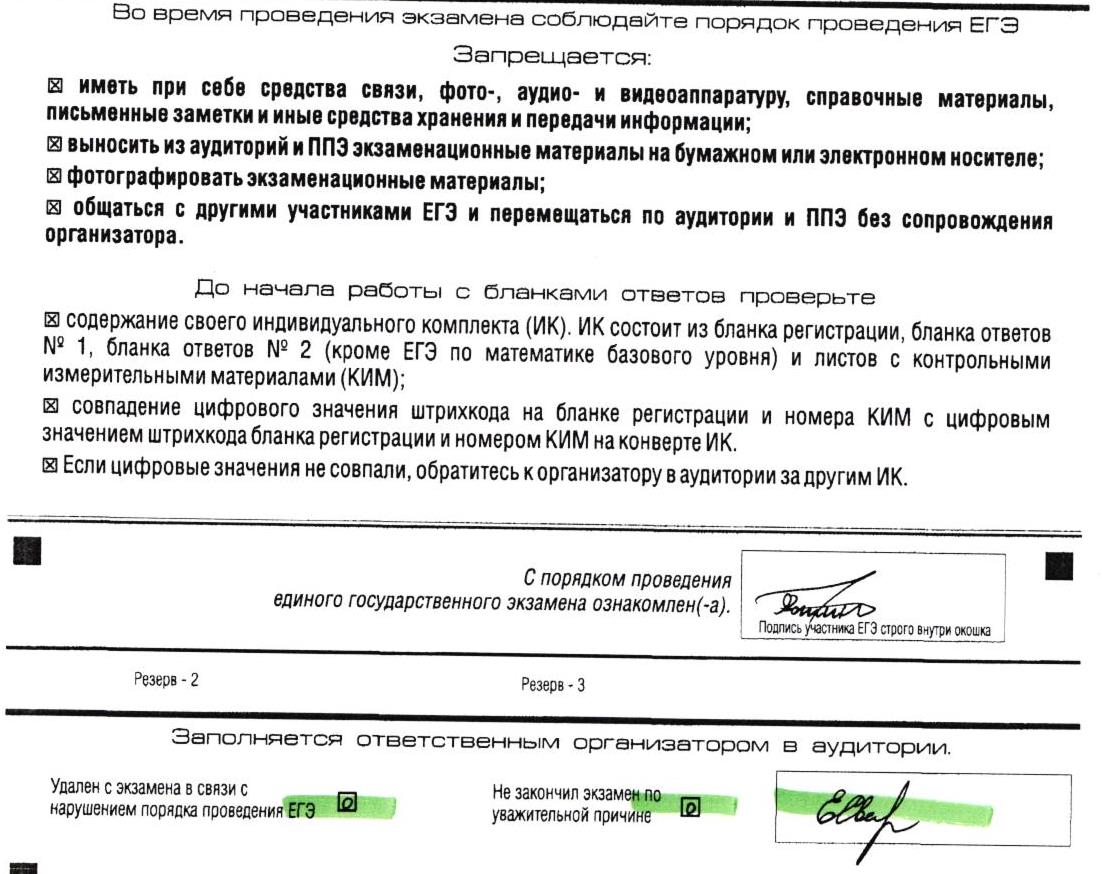 Некорректное заполнение и сканирование бланков
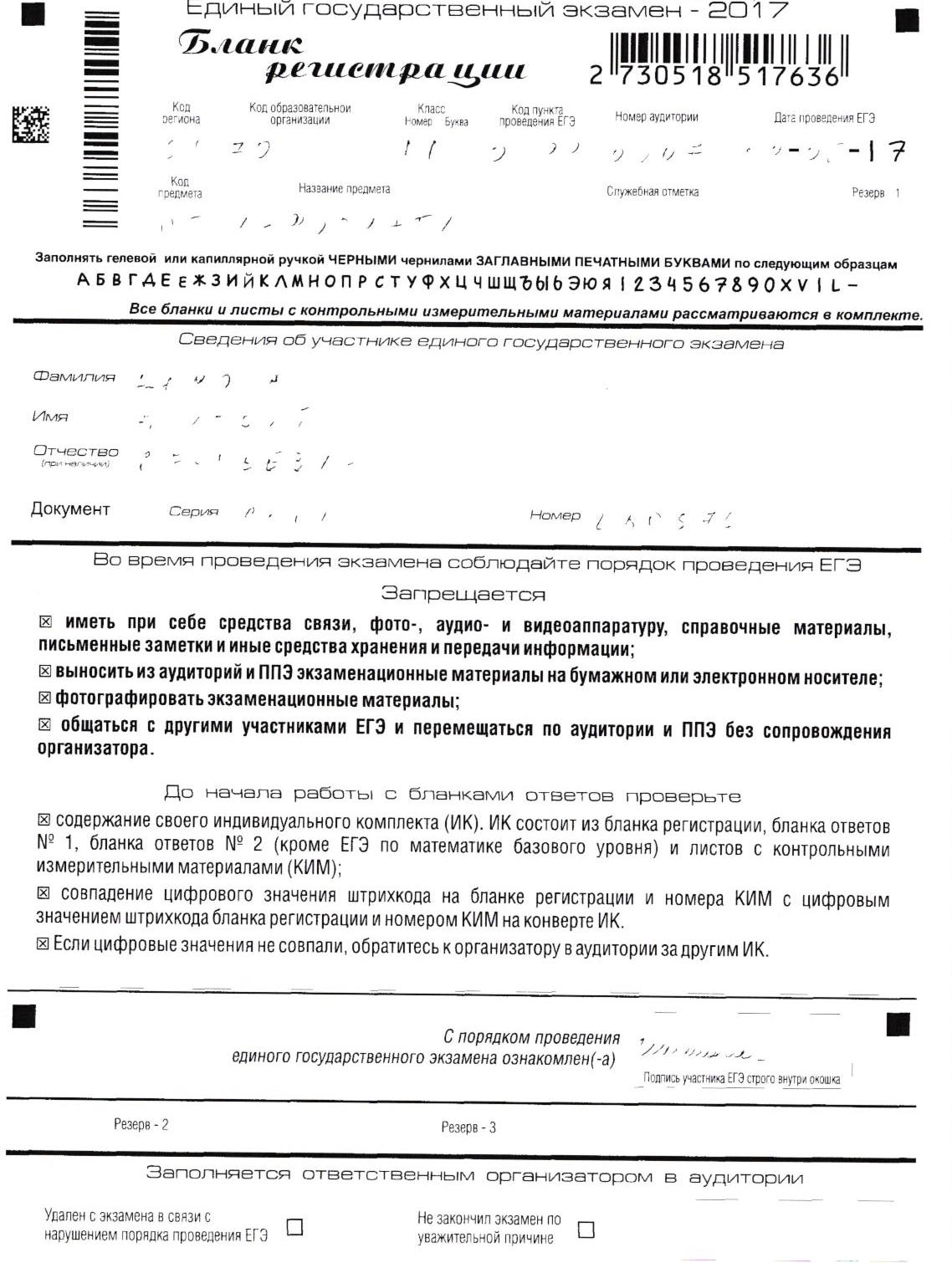 бланки заполнены шариковой ручкой – при сканировании результаты заполнения полей бланков участником получились не читаемыми
Некорректное заполнение и сканирование бланков
формы ППЭ-13-02 и ППЭ-18-МАШ заполнены некорректно: ОН заполняет все поля с замечаниями символом «0» или «-» (рекомендация: руководитель ППЭ должен контролировать заполнение полей, ОН ставит ЛЮБУЮ метку только в нужных полях, остальные поля должны быть пустыми)
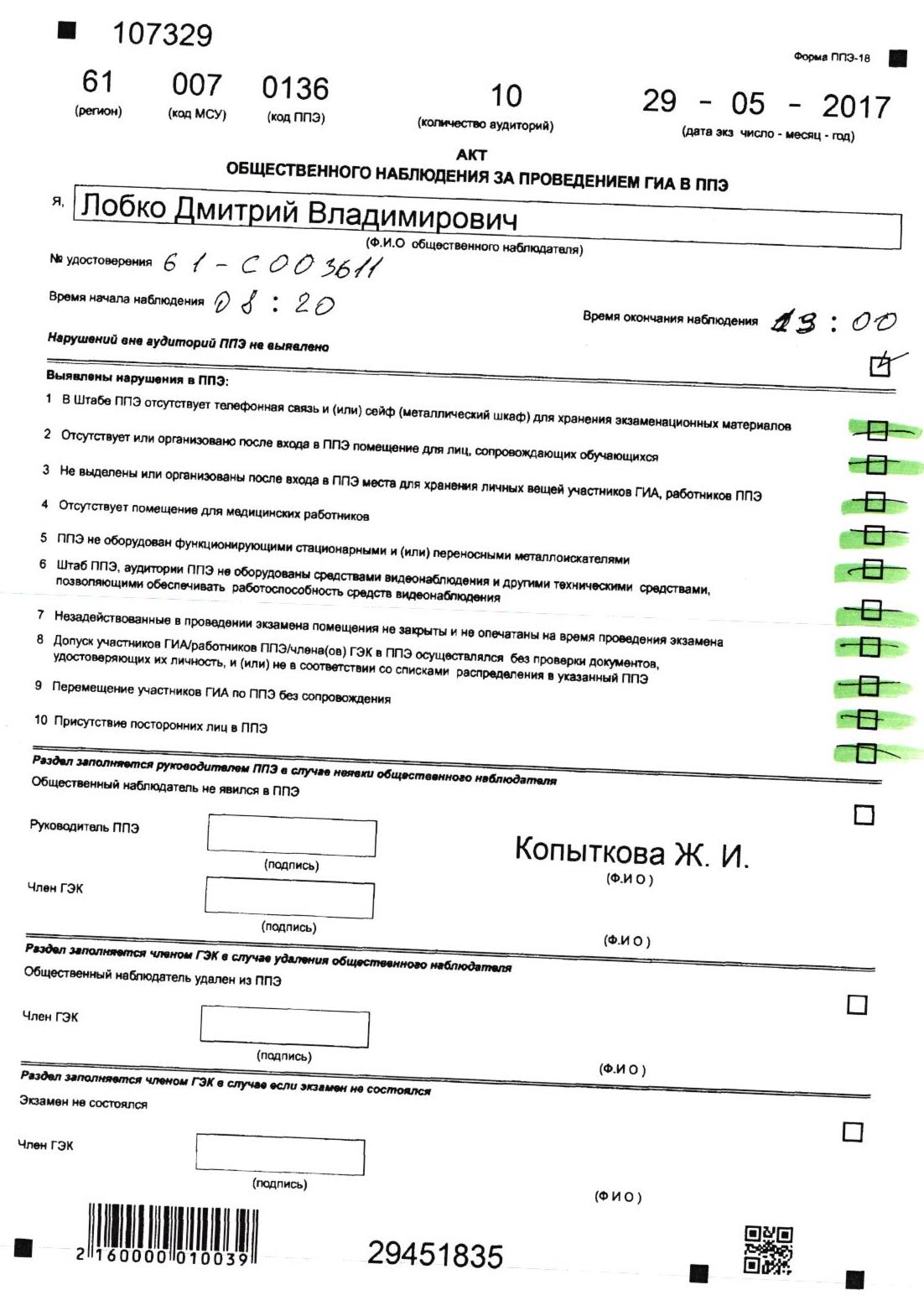 Некорректные ведомости ППЭ-13-02
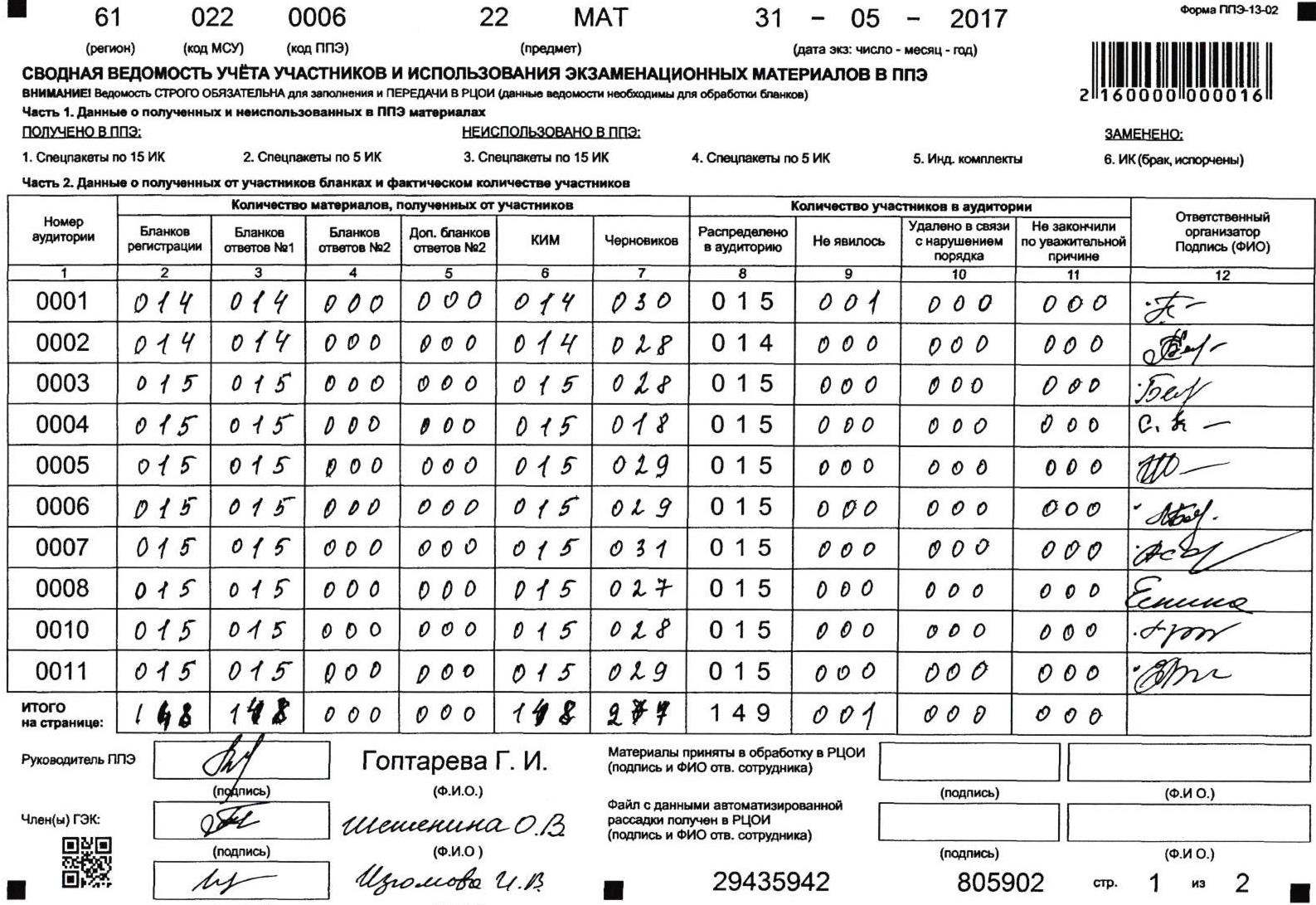 Каждый экзамен более 30% ведомостей 
ППЭ-13-02 заполнены неверно!!!!
Некорректные ведомости ППЭ-13-02
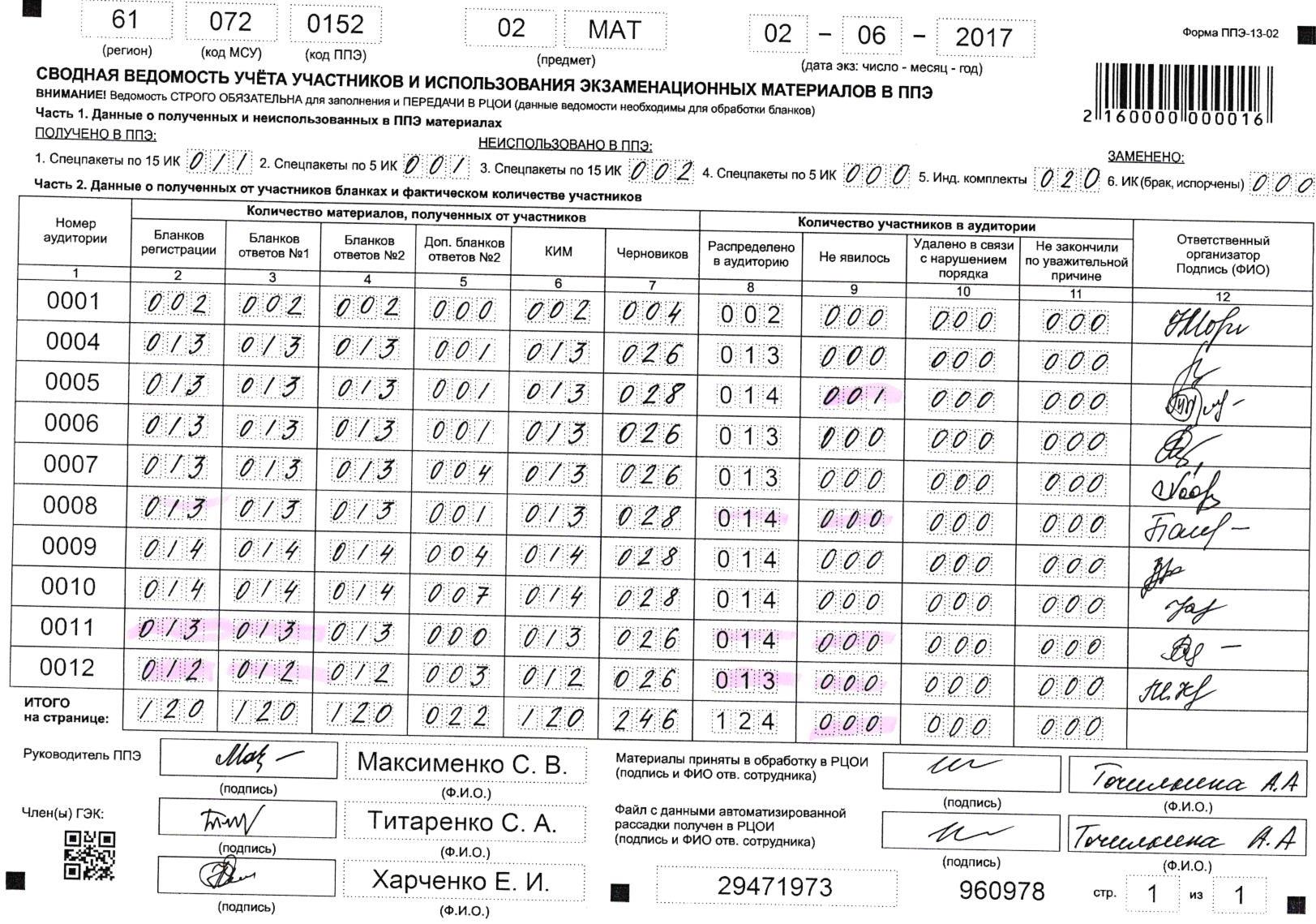 Каждый экзамен более 30% ведомостей 
ППЭ-13-02 заполнены неверно!!!!
Некорректные ведомости ППЭ-13-02
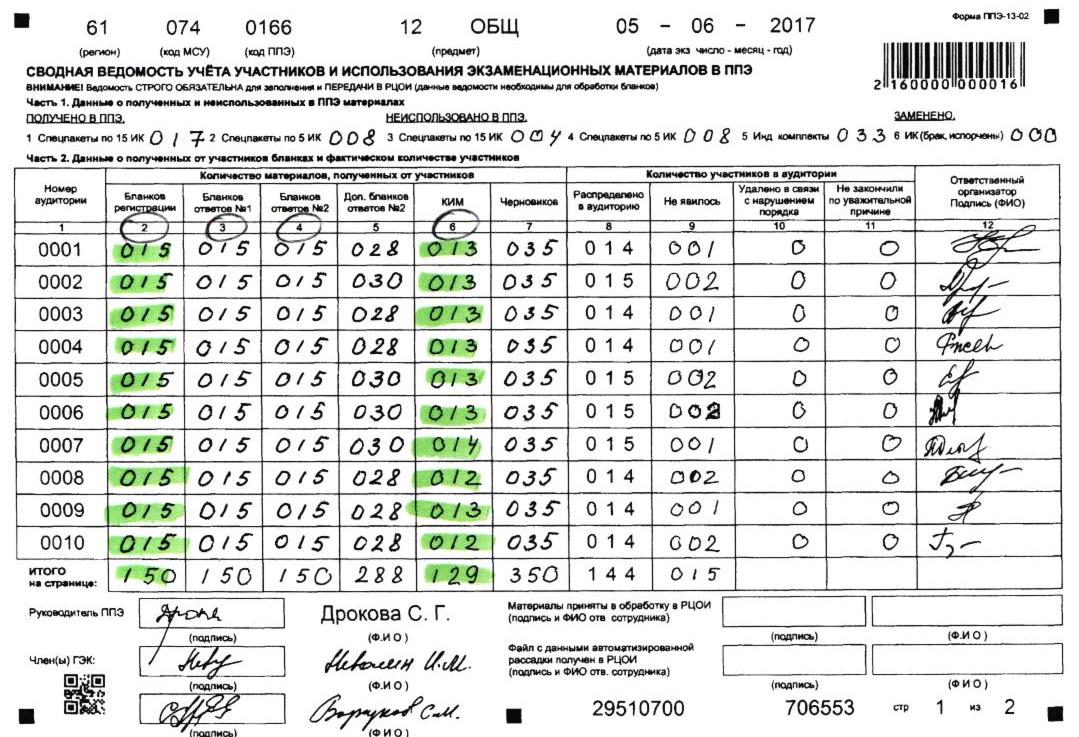 ст.2=ст.3=ст.4=ст.6=
=ст.8-ст.9-ст.10-
-ст.11
Некорректные ведомости ППЭ-18
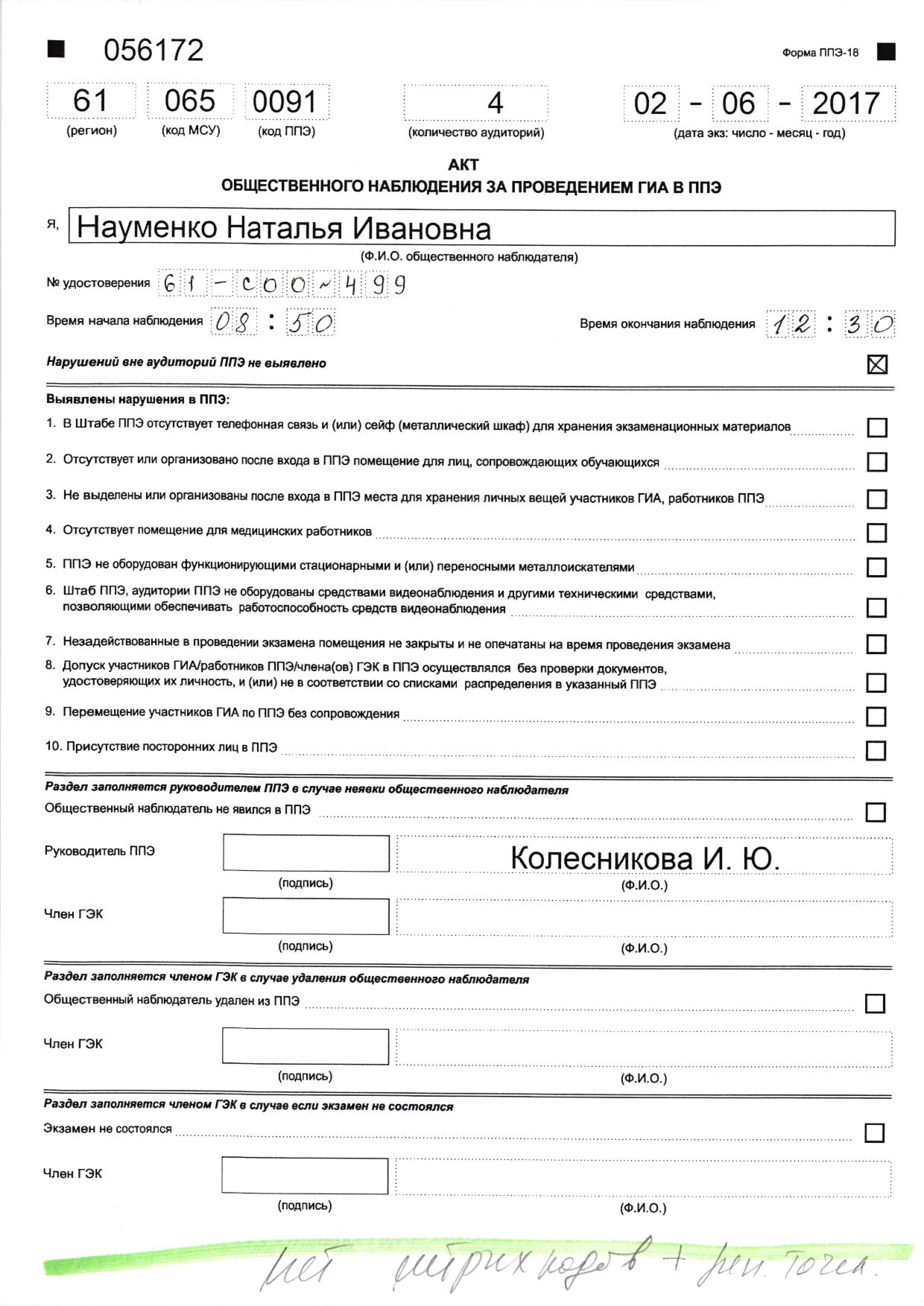 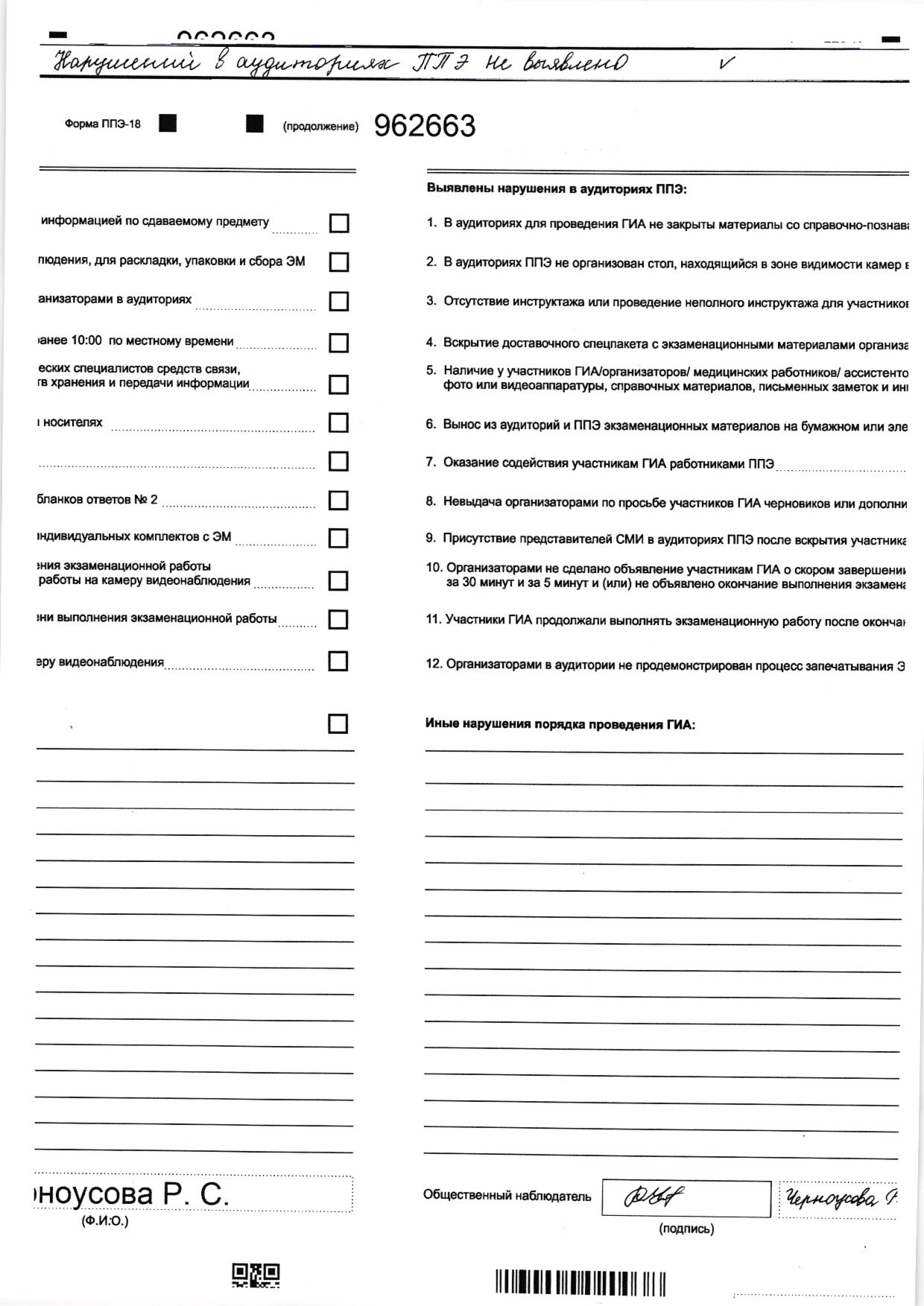 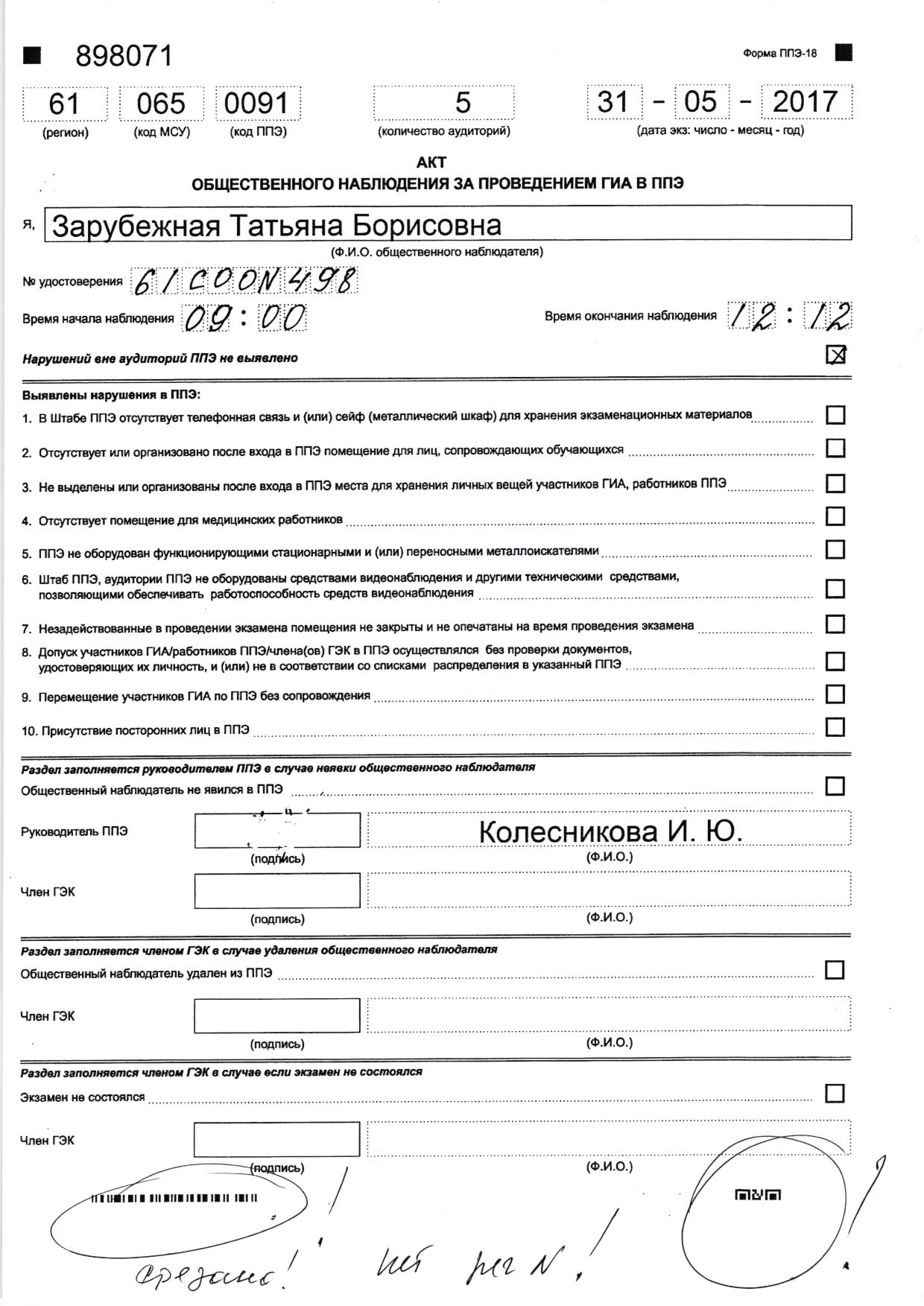 Некорректные ведомости ППЭ-18
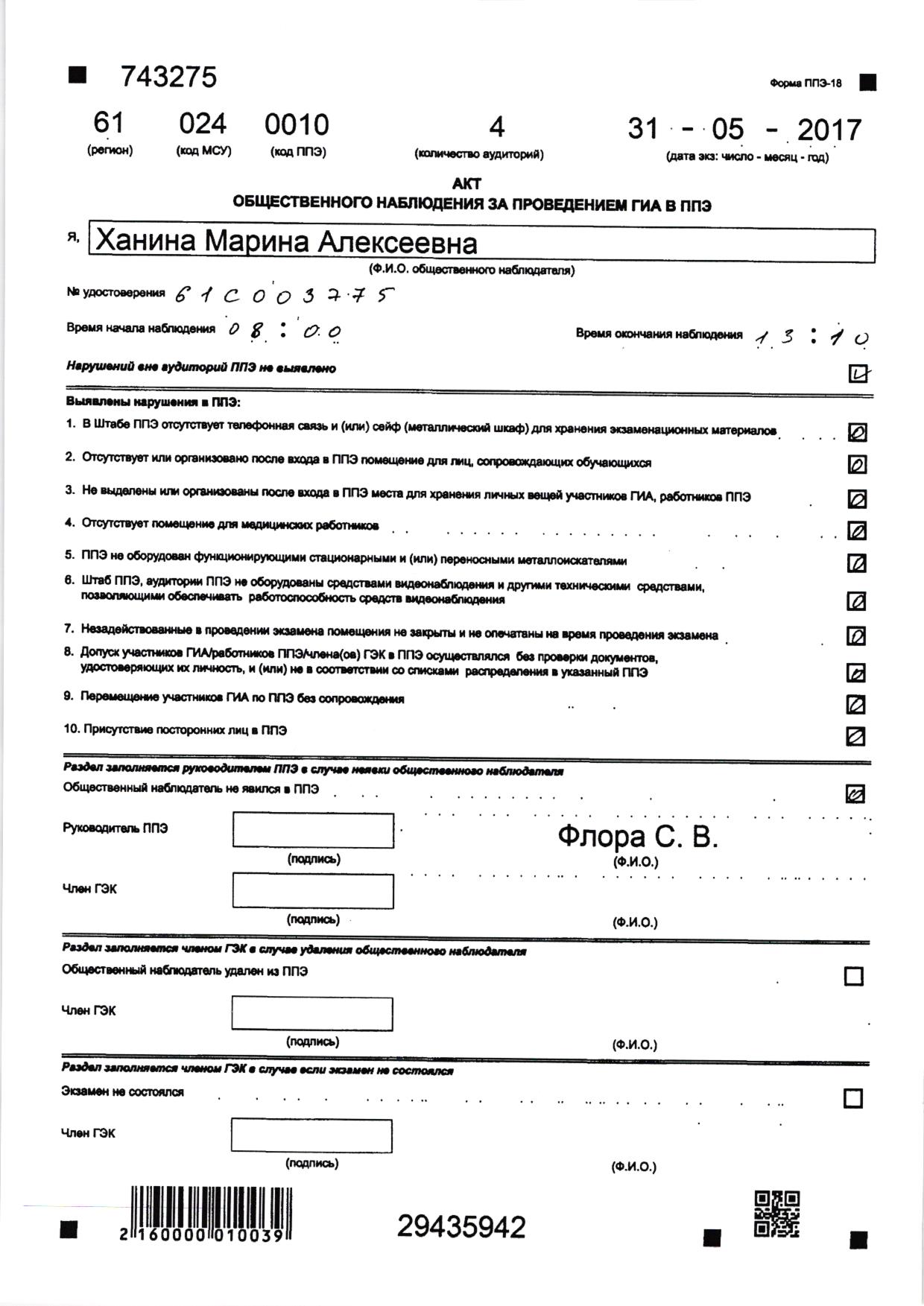 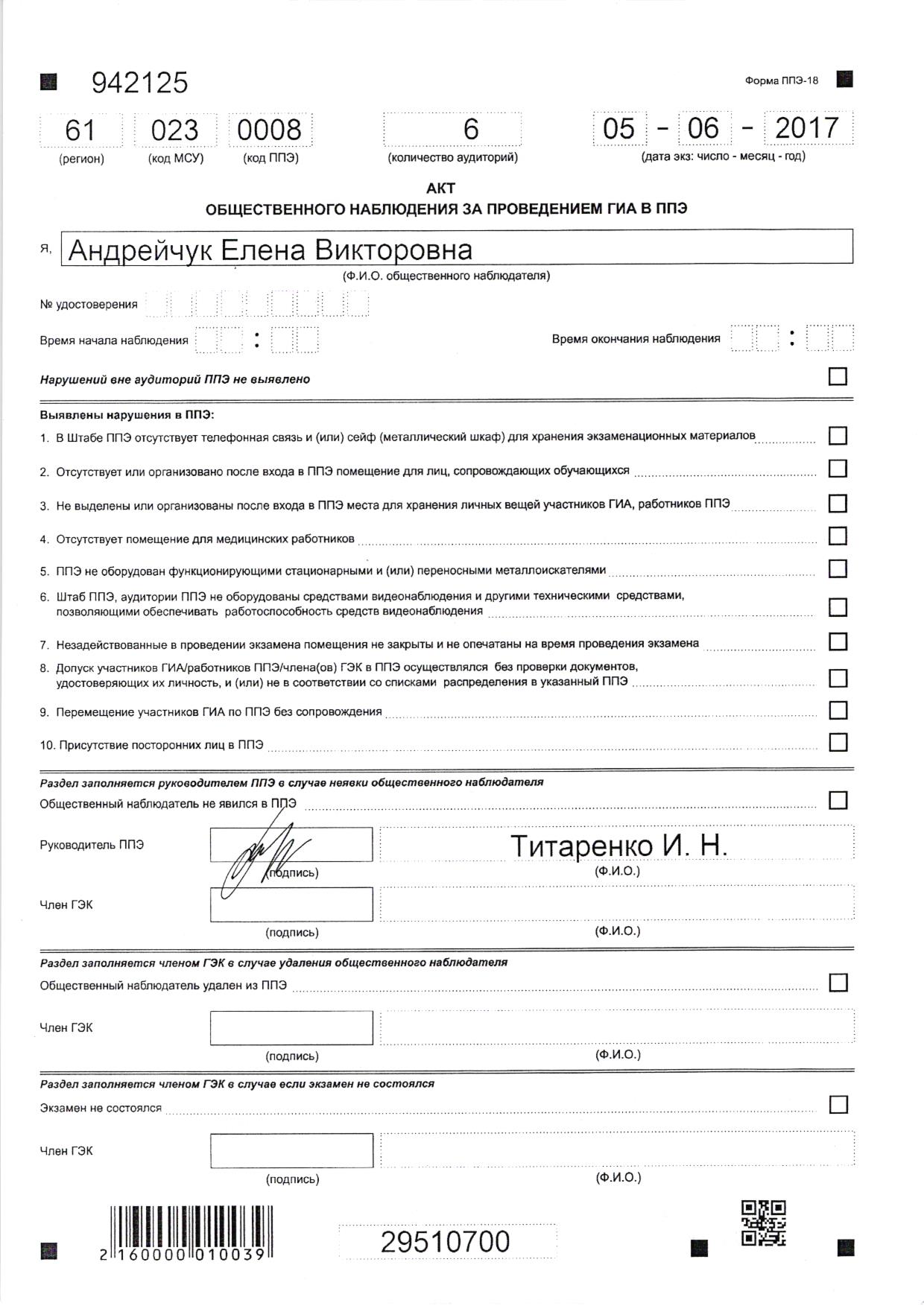 Некорректное заполнение и сканирование бланков
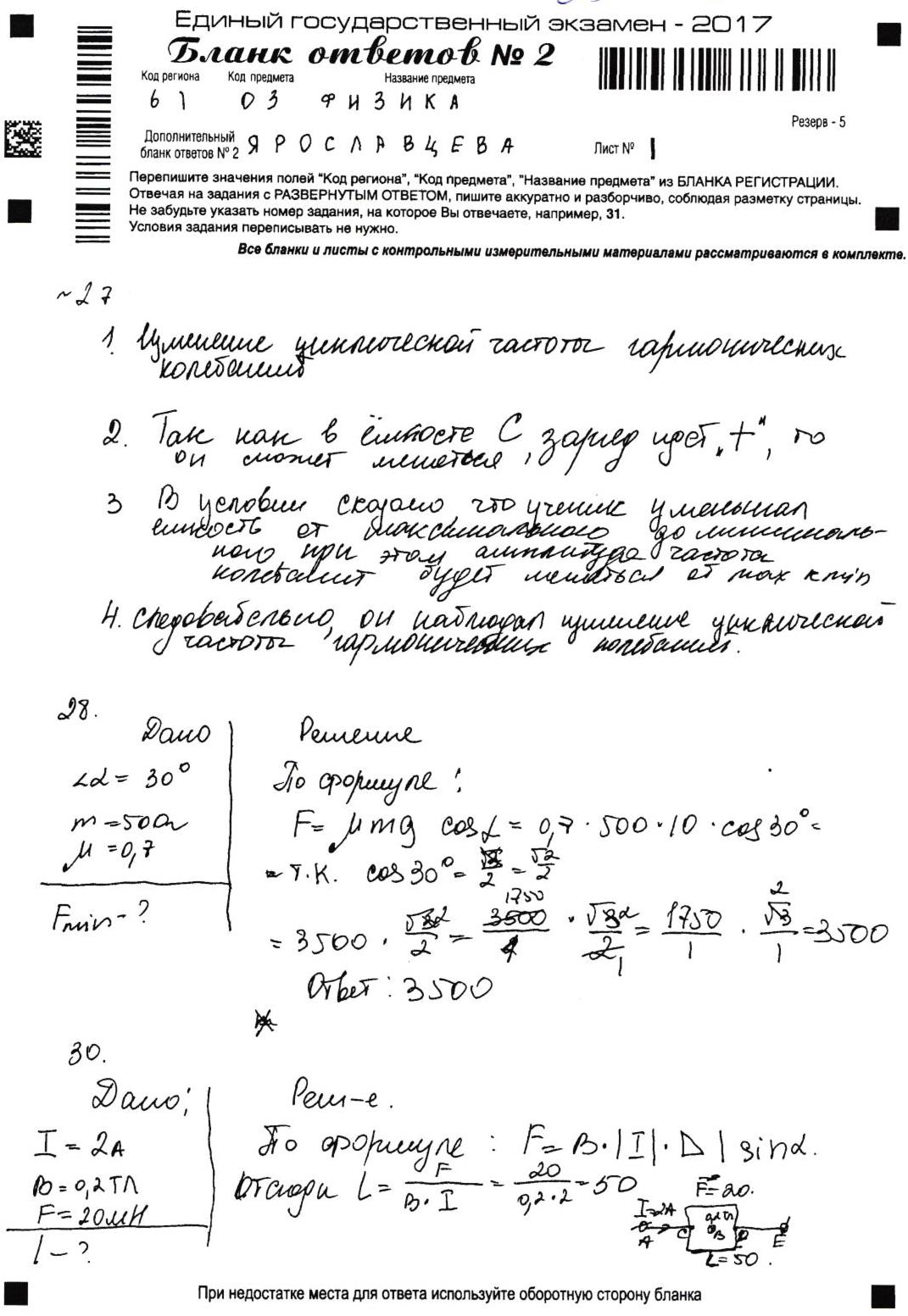 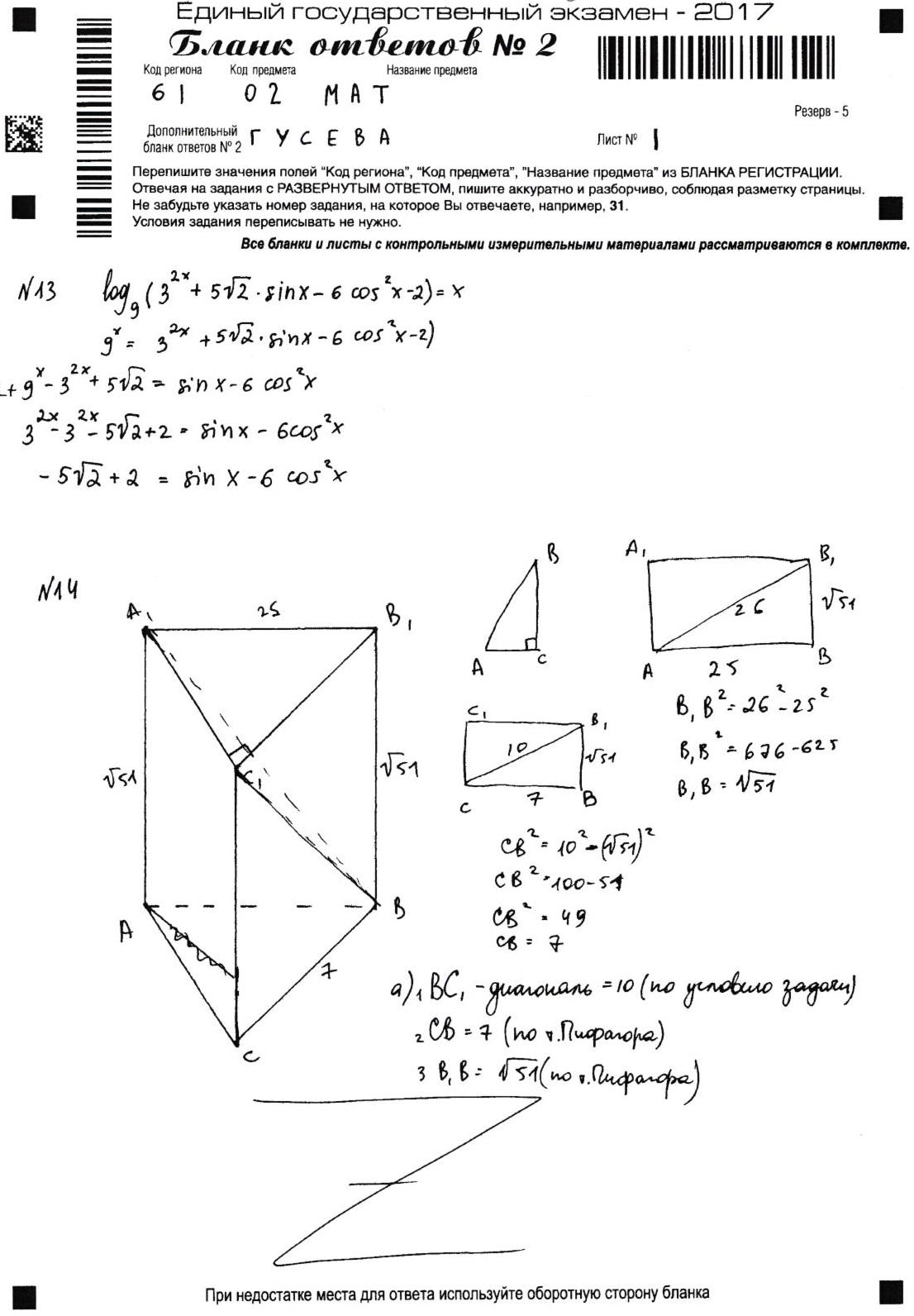 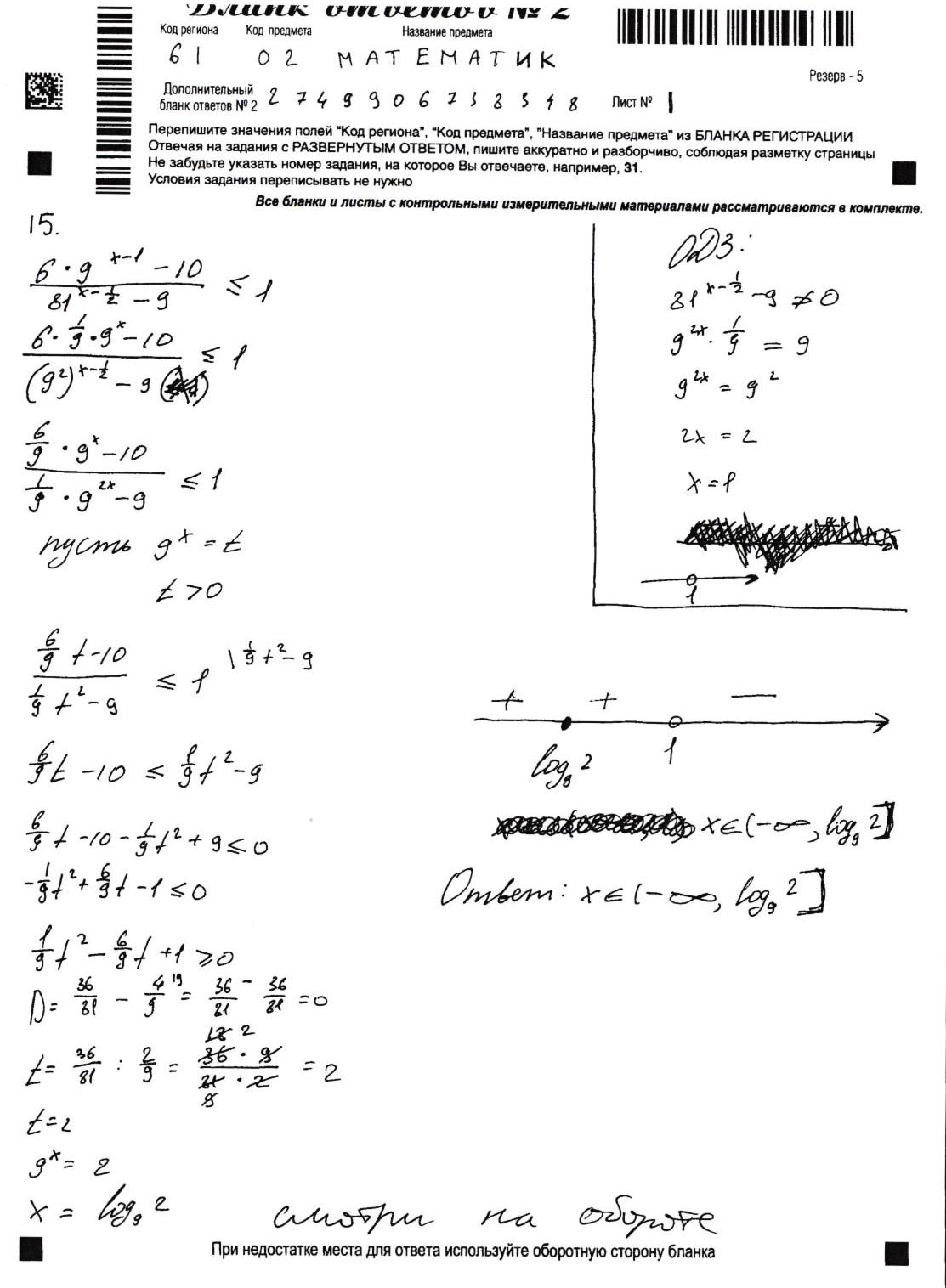 \\\\\\\\\\\\
\\\\\\\\\\\\
\\\\\\\\\\\\
\\\\\\\\\\\\
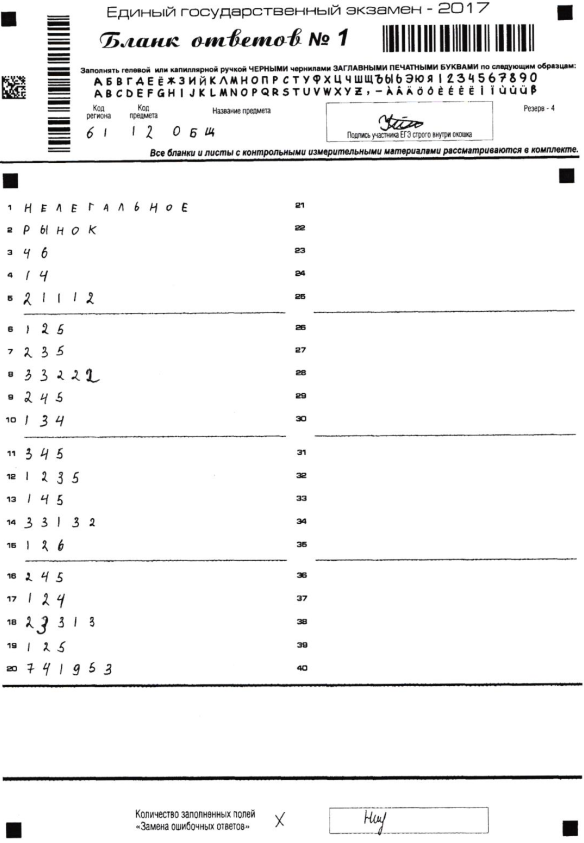 Некорректное заполнение бланков
Методические рекомендации по подготовке, проведению и обработке материалов единого государственного экзамена в региональных центрах обработки информации субъектов 
Российской Федерации в 2017 году:

«Приложение 5. Правила для верификатора в РЦОИ

1.5. верификатор не имеет право вносить изменения в распознанный текст при наличии любых исправленных или зачеркнутых позиций ответа в поле ответа бланка. Верификатор удаляет весь распознанный текст ответа при наличии любых исправленных или зачеркнутых позиций ответа в поле ответа бланка»
Материалы на сайте ГБУ РО «РОЦОИСО» 
http://rcoi61.ru
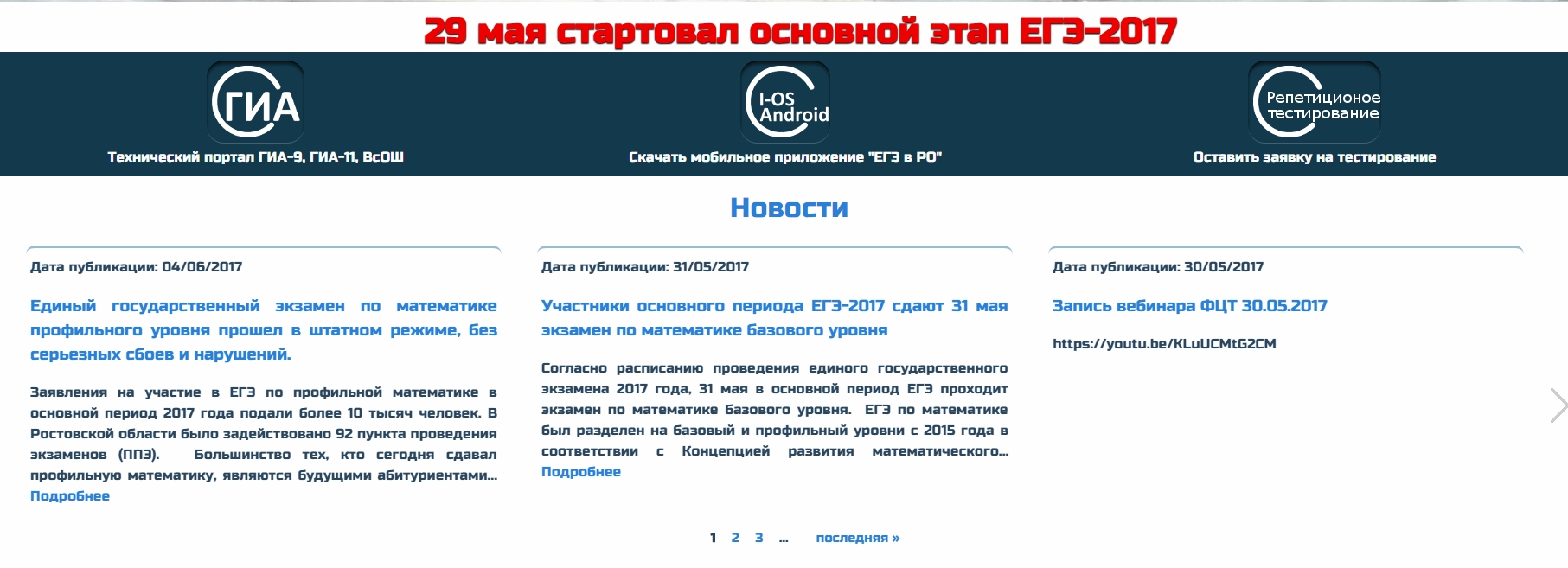 Методическая и техническая поддержка 
(Ростовская область)
Помимо традиционных горячих линий минобразования и РЦОИ
Каждый четверг силами РЦОИ проводились целевые вебинары (Adobe Connect) по всем вопросам ГИА.
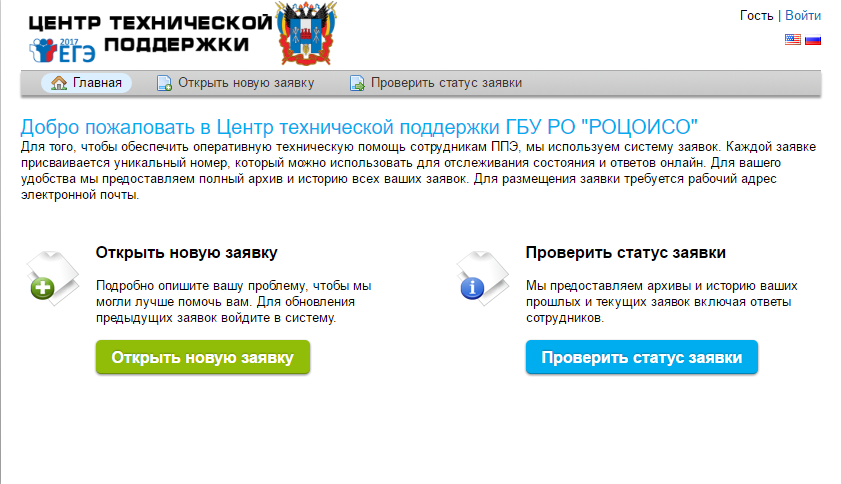 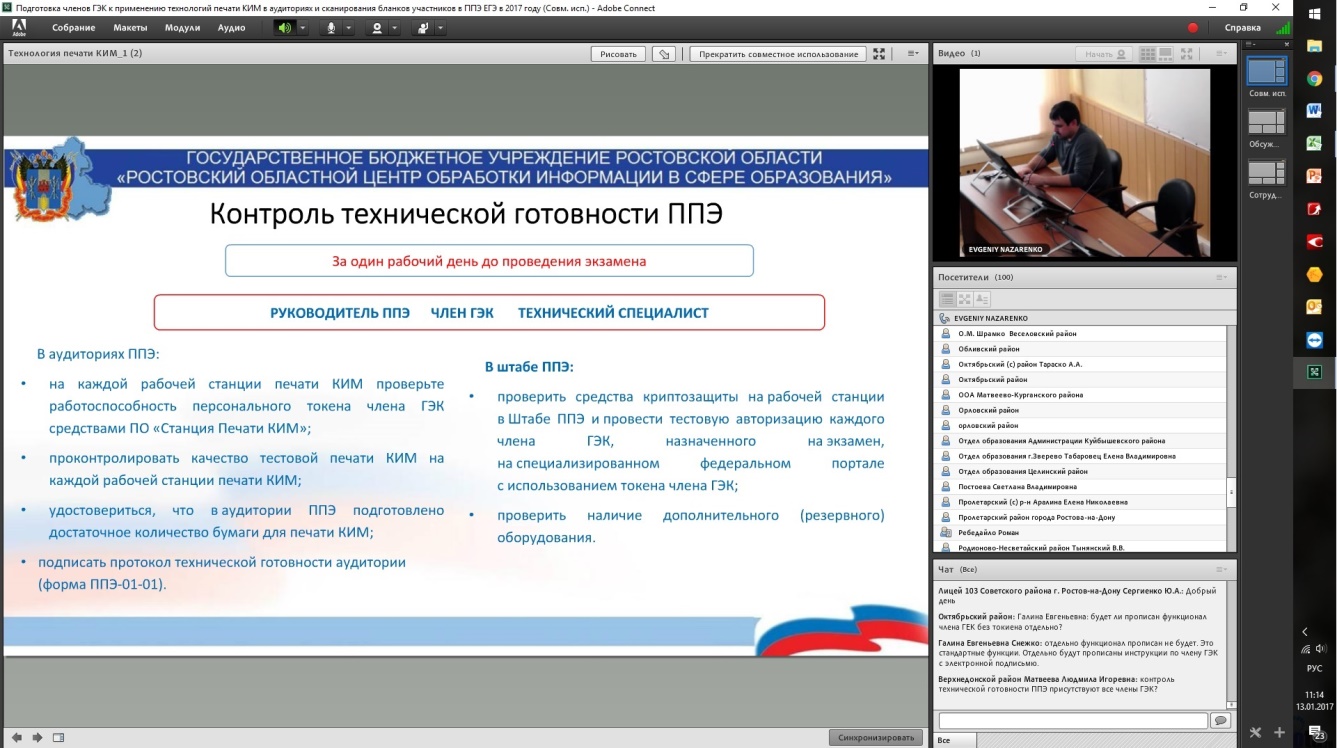 На сайте РЦОИ функционирует центр технической поддержки по всем вопросам ГИА и ВсОШ
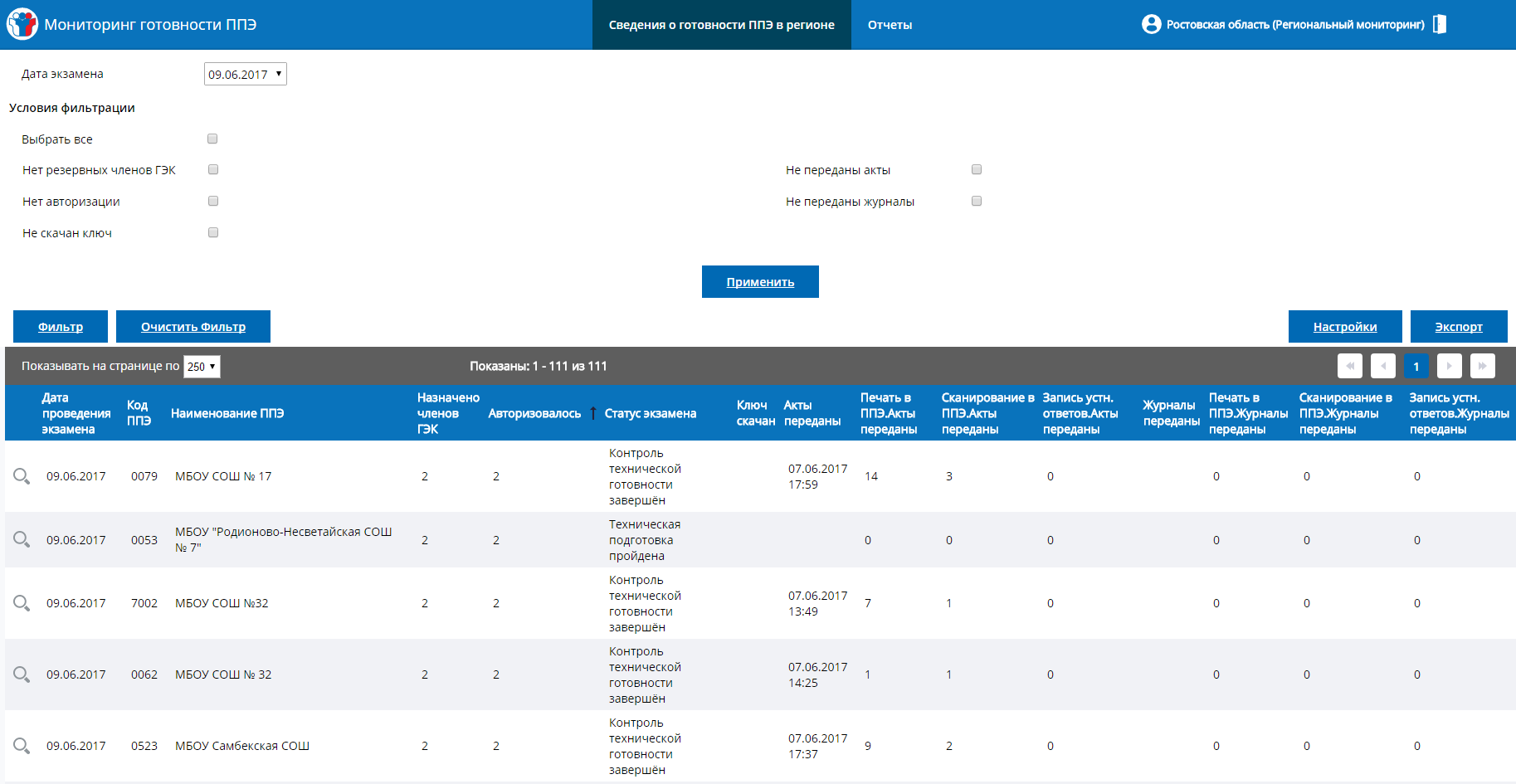 КОНТАКТНЫЕ ДАННЫЕ
Директор
Снежко Галина Евгеньевнател. +7(909)4253444, +7(863)2105006gsnezhko@rcoi61.org.ru 

Заместитель директора
Корсунова Елена Федоровна
тел. +7(863)2105007 еkorsunova@rcoi61.org.ru 

Начальник отдела
Богданов Валерий Александрович
тел. +7(863)2105011vbogdanov@rcoi61.org.ru 

Начальник отдела
Назаренко Евгений Анатольевич
тел. +7(863)2105013enazarenko@rcoi61.org.ru
Ростовский областной центр обработки информации в сфере образования
РЦОИ

г. Ростов-на-Дону, пр. Ленина, 92 
web-сайт: www.rcoi61.ru    
закрытая часть: http://lk.rcoi61.ru/  
e-mail: rocoiso@rostobr.ru 


Режим работы: 
понедельник-четверг: 9.00-18.00;
пятница: 9.00-17.00; 
перерыв: 13.00-14.00.
Спасибо за внимание!